The Value of True Parents
- True Parents are the Master Key-

Jan.27, Heavenly Calendar
(Feb. 18, 2012)
D-370 

Jin Choon Kim, Ph.D.
President, 
CheongShim Graduate School of Theology
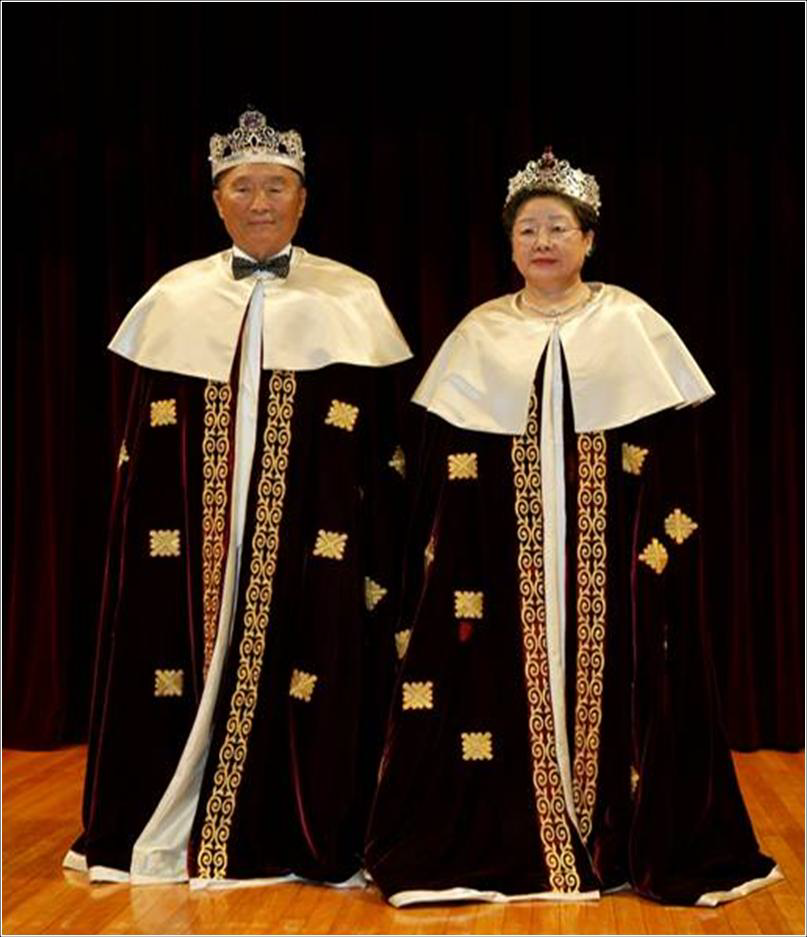 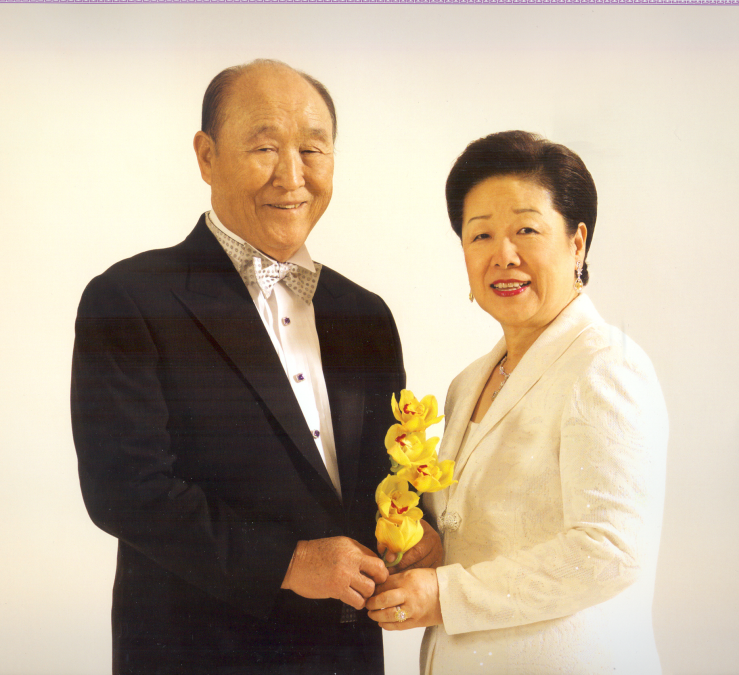 True Parents
are
The Master Key !
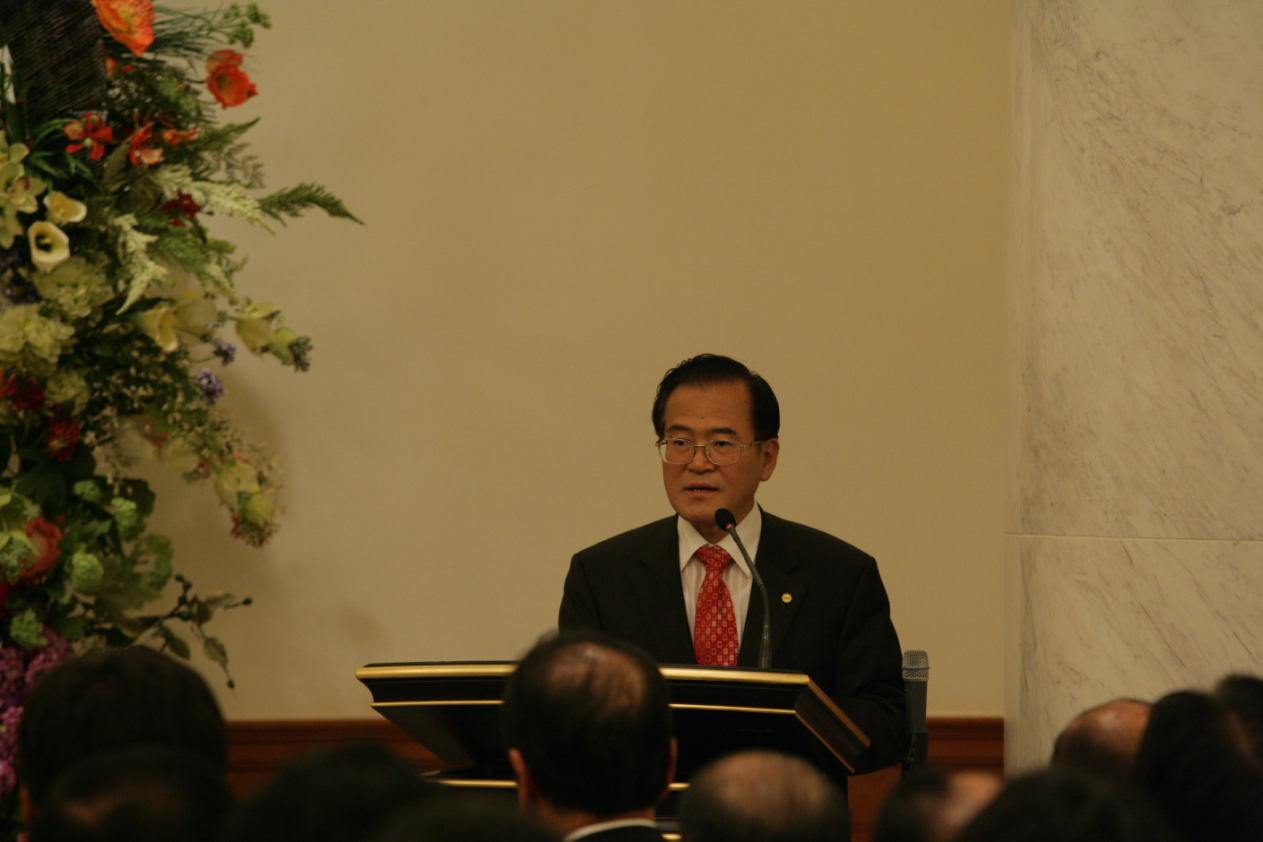 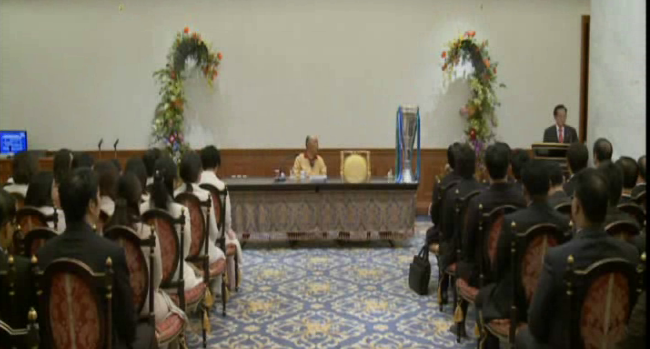 Hoon Dok Hoe
at Cheon Jeong Goong
2011.10.16
My Life:  A Premium Life ?
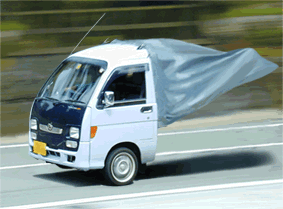 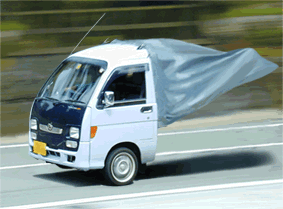 For what am I busy?
Who am I?
Where am I heading?
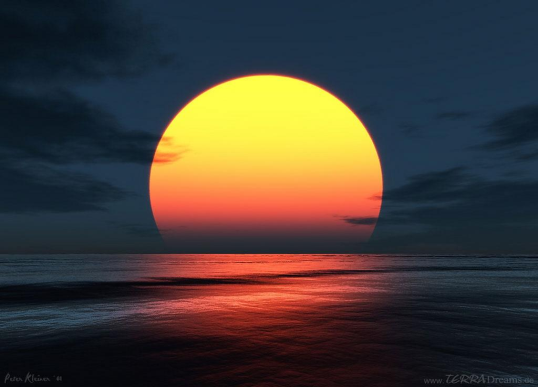 Now
Now
(Light + Darkness)
Substantial CIG
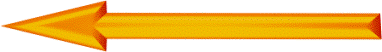 1st
Coming
2nd
Coming
Coming Era
(Original World)
3rd Age:
Age of Millennium
(Rule of LSA)
4th Age:
Orig. World
1st Age:
This Age 
(Rule of Satan)
2nd Age:
Age of Church
(Beginning of KoG)
Creation
(Original World)
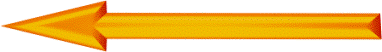 440billion
Ab.G.Sprits
Cleansing
Fallen Natures & Bad Habits
Settlement of 
 God’s Sovereignty
 TP of HEH
 CIG (Kingdom of Heaven)
 Three Great Blessings
 True Love, Life, Blood Lineage
 True Peace, Unification, Happiness
 Interreligious, International,
	Interracial, Intercultural World
 Harmony between S. World & P. World
 One Cosmic Family under God
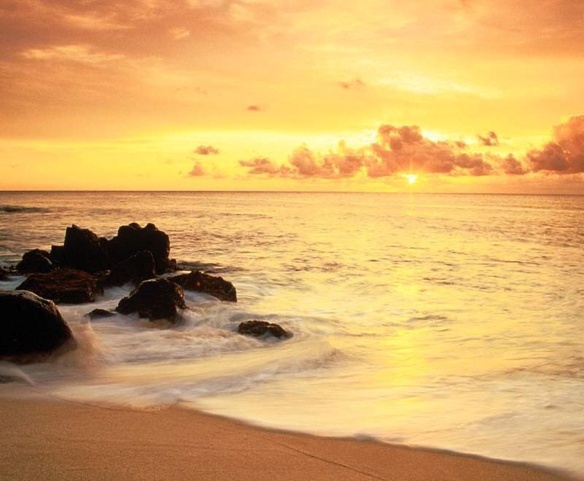 Era After the Coming 
of Heaven
(Original World)
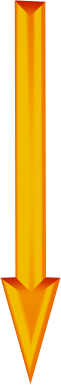 2001
2012
True Parents
Jesus
A
E
Fallen A/E
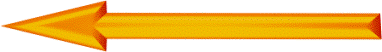 1st
Coming
2nd
Coming
4th Age
(Substantial CIG)
3rd Age
(Rule of LSA)
Creation
(Original World)
1st Age
2nd Age
440billion
Ab.Good Sprits
Original
World
Ideal World : 
Kingdom of God
In Heaven & on Earth
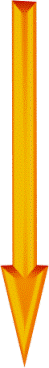 CIG Age
3rd Blessing
2nd Blessing
1st Blessing
God
3rd Age
CT Age
Human Fall : 
Int. Ignorance
Ext. Ignorance
1992
2nd Age
Age of the Prolongation
of Prov. of Restoration
(NT Age)
Restoration
Age of the Providence of Restoration
(OT Age)
1st Age
Age of the Foundation for Restoration
(Offering Age)
True Parents are the Master Key
“The Wish of humankind is meeting TP. 
The fruit of history is meeting TP. 
The center of this era is meeting TP.
The beginning point of the future is meeting TP. 

You who are engrafted on to TP will be a branch,… 
Your connection with TP is only once in eternity. 
It is a very special event only one time in your life. 
Your ancestors didn’t have this chance and 
your descendants will not have this, either. 		               (Cheon Seong Gyeong, pp.233-234; 71.8.13)
“Understanding TPs” : Why is it so important?
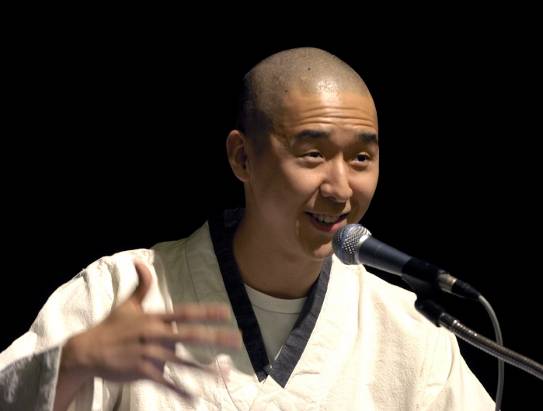 “Understanding TP” is
● Setting the true value of True Parents
    * TPs are only one, and there will be no other one.
    * TPs are our everlasting center and 
	the center of the physical world and spiritual world.

● Enabling us to understand our identity
    * We can reach God through TPs.
    * We can complete salvation and resurrection through TPs.

● Keeping the value of True Parents
    * We can explain the value of TPs to people.
    * We can appreciate True Mother’s value, also. (True Mother enables True Father as TP)

● Giving untold influence to us and to our descendants
    * How we understand TPs will have a big influence on our life, vision and future.
HJ Moon, 2006.2.6
World leader conference
Unification Church : Community for Unification
Ideal World :“Unification” centered on True Love
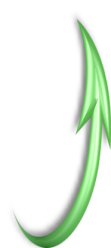 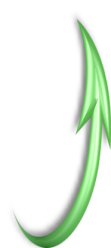 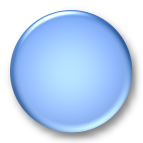 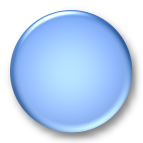 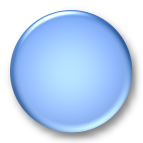 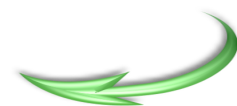 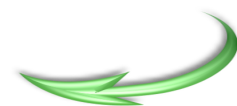 God
God
God
True Love
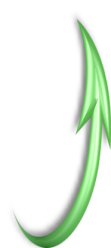 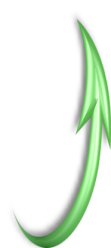 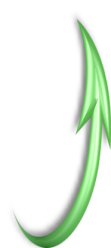 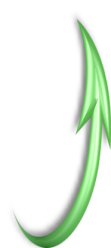 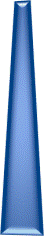 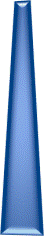 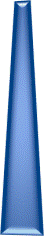 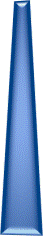 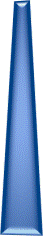 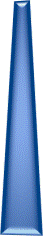 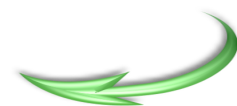 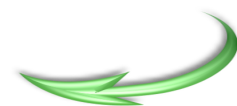 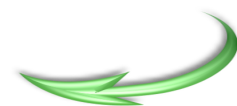 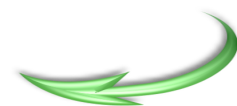 True Love
True Love
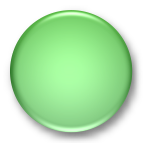 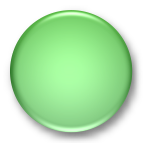 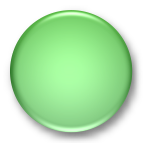 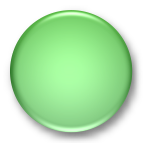 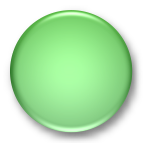 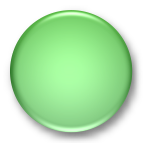 T.Father
T.Husb
T.Parent
T.H&W
Mind
S.Self
T.Mother
T.Wife
Body
P.Self
All
Things
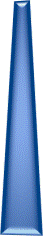 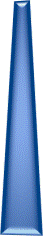 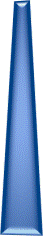 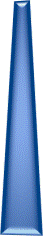 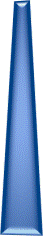 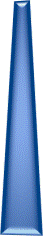 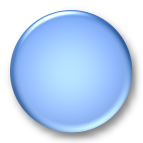 True
Family
Soc., Nation
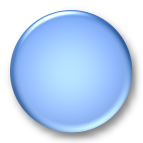 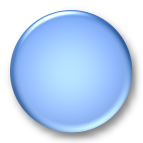 Unity between 
-God and Human
-Mind and Body
-Spirit Self and Physical Self
True
Self
Global Family
Unity between 
-God, Human, and All Things
-Human and All Things
-Human, Nature, and Cosmos
Cosmos
Cosmic Family
Unity between 
-Husband and Wife
-Parents and Children
-Ancestors and Descendants
-Family & Family, Nation & Nation
Original, Essential, Ultimate, Universal
Absolute, Unique, Unchanging, Eternal
Ideal View :
Essential, ultimate “Principles”
Essential, ultimate “Beings”
 First Cause of Everything
 Origin of 
    True Parent/Teacher/Owner
 Essential attribute of God
 Principle of Creation/Providence
 Source of True Life/Lineage
 Center of Family Pledge
True Love
God
 TP of HEH,  OS of Human Being
 T. Parent/Teacher/Owner
 God’s Logos
 Specifying Word
 Design of Creation/Providence
 Purposiveness and Laws
True
Parent
God’s Word
 Ideal World of Peace
 Kingdom of Heaven 
   on Earth and in Heaven
 International, Interreligious
   Intercultral, Interracial
 Structure/System of CIG
 Harmony of cosmic 1st, 2nd, 3rd Blessing
 Harmony of Heaven/Earth/Human Being
CIG
(Kingdom
of God)
3 Great
Blessings
 Ideal feature of CIG
 One Cosmic Family under God
 Harmony of Earthly men/Spirits
 Harmony of Ph.World/Sp.World
Cosmic
Family
The Value of TPs : from “Ideal” Perspectives
I.
From the view of
God
V.
From the view of
God’s Word
Ideal Views
 Original, Essential, Ultimate, 
       Universal, Comprehensive
 Absolute, Unique, Unchanging,  
       Eternal
VII.
From the view of
Cosmic Family
II.
From the view of
True Parent
Subject
(Value of TPs)
VI.
From the view of
3GBs
III.
From the view of
CIG
IV.
From the view of
True Love
The Value of TPs : from “Ideal” Perspectives
I.
From the view of
God
V.
From the view of
God’s Word
Ideal Views
 Original, Essential, Ultimate, 
       Universal, Comprehensive
 Absolute, Unique, Unchanging,  
       Eternal
VII.
From the view of
Cosmic Family
II.
From the view of
True Parent
European
CIG Assembly
2012
VI.
From the view of
3GBs
III.
From the view of
CIG
IV.
From the view of
True Love
Value of TPs (I) : From the view of “God”
True Parents
God wants to
love, embrace , comfort, appreciate, hold in bosom, 
and bestow greatly
God
I, the God of all people, love True Parents! I love you
greatly! I hold you dearly!

Because the TP have, in my place, endured countless difficult paths, I now want to bestow upon you all of the gratitude, inspiration, excitement and joy that I have been feeling I want you to inherit all that is mine. 

True Parents! My beloved True Parents! I want to hold you in my bosom and not let you go. It is a waste for me to walk the floor with my two legs.   (2001.12.28. Midnight)

Resurrection from 7 Deaths : Deep love/protection of God
God’s love to TPs : Escape from helicopter accident
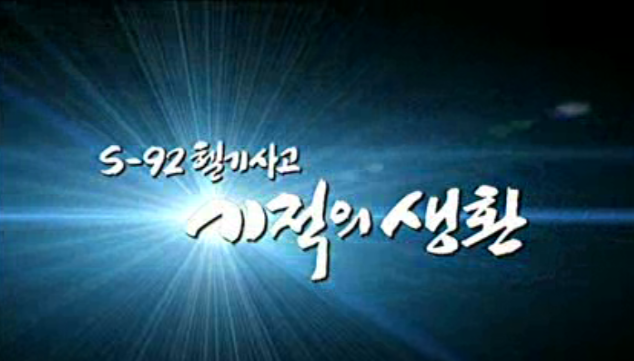 Miracle #1. Branch didn’t impale pilot  Pilot is saved       [Mr. Joo’s Report, Aug. 2008]
Miracle #2. Tail caught by branch  Helicopter blade stopped spinning
Miracle #3. Main wings were stuck into mud  Prevent moving/spinning
Miracle #4. Fuselage came to rest 7-8 m short of a big rock  Not being hit
Miracle #5. Fuel tank avoided rock  Prevention of explosion of tank
Miracle #6. Exit door towards sky  Easy to open the door
Miracle #7. Vice captain could find exit.  Shortening escape time
Miracle #8. Mr. Lee and Mr. Yoon moved to TPs’ seat.
	 	 They rescued TPs in darkness. Avoid sharp branch
Miracle #9. 16 people moved fast in darkness  Escape in 7 min.
Miracle #10. Small explosion after 20 min.  Safe escape
Miracle #11. CS International Hospital opened orthopedics, hosting 			International Symposium, purchasing new equipment
	 	 Doctor/Nurse/Technician immediately response/operation
Miracle #12. Teacher of orthopedics was on vacation only 5 min away from 
		CheongPyeong  Safe operation
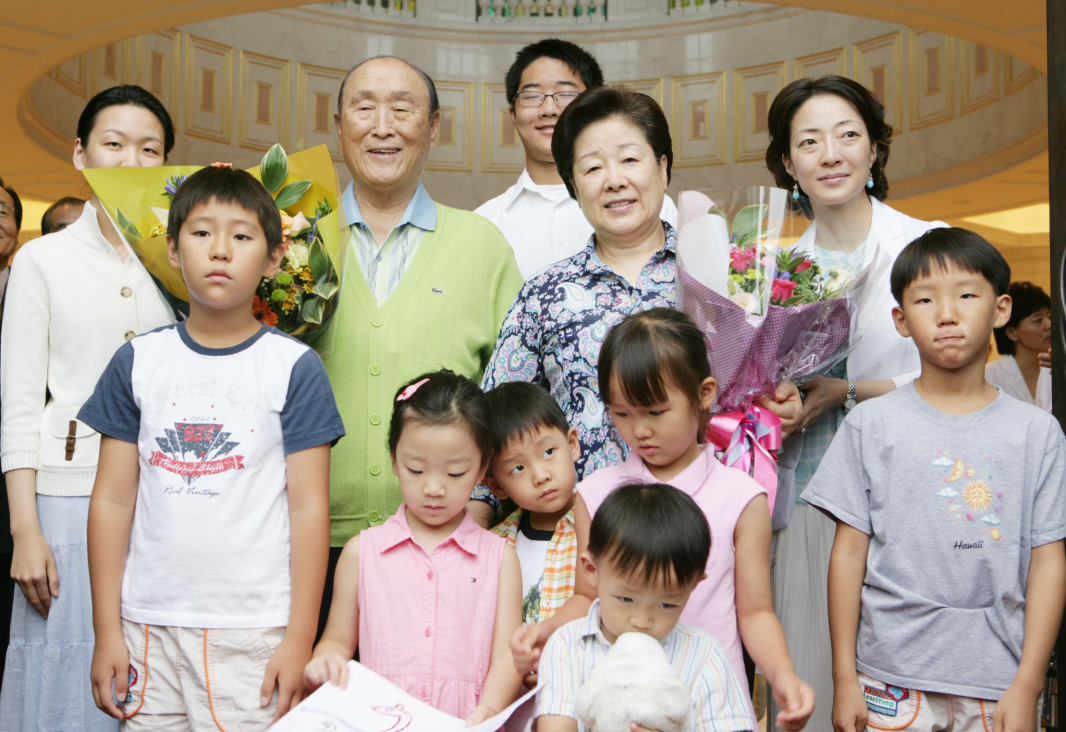 2008.7.19, 천성산
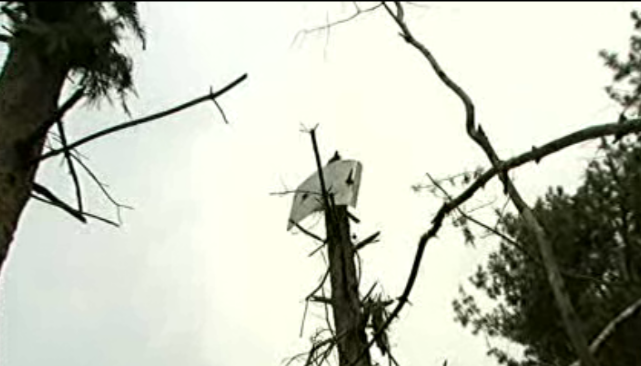 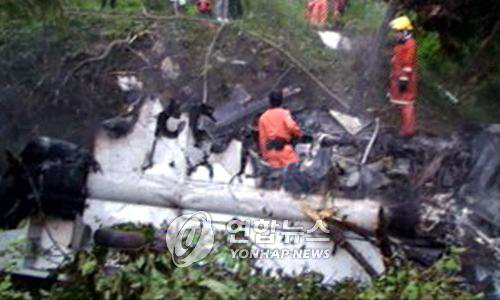 Value of TPs (II) : From the view of “True Parent”
True Parents
God
For God
TP of Heaven, Earth, and Humankind
Feel, Think, Determine, and Do
In God’s Position
One mind/One body
/One mindset with God
* Fallen Nature No.1 : Not God’s Position
First ideal ancestors
Original Substance
Savior/Messiah/TP
For Humankind
Original Substance of Humankind
Ph. World
Sp. World
Feel, Think, Determine, and Do
For the sake of Humankind
True Family
Angel
Soc, Nat, World, Cos.
Animal, Plant
Mineral, Universe
Blessed Family
Human
(Earthly men, Spirits)
 Branch
All things 
(Ph.World, Sp.World)
 Circumstance
CIG
(Kingdom of God)
TPs’ life : As TP of HEH, Original substance of Human Being
 Life as TP of HEH : One  mind/body/mindset with God
 Deep understanding about God : Heart of Han, God’s will

 Life for God, Liberating God, Returning God’s original position

 Substance of God’s nature, Representative/Inheritor of God ; 
Completion of God’s Providence
 Life as Original substance of human being : Savior, Messiah, LSA
 Completion of the mission of First Adam and Second Adam

 Life as Savior, Messiah, LSA, and TP : Mission from God

 Life for Rebirth and Resurrection of Humankind : Ph. World, Sp. World
Blessing ceremonies for Rebirth, Resurrection
 Significance of Blessing 
  Blessing of God
  Special Authority of Messish
  Transition of Blood lineage (Original sin)
  Model of Ideal family (Base of KoH) 
  Cross-cultural marriage :  Final means for 
                  realizing a Peaceful, ideal world

 Blessing ceremonies of TPs
  36, 72, 124, 430, 777, 1800
  6000, 2075, 6500, 1275
  30,000, 360,000, 3,600,000
  39,600,000, 400million
 144,000 religious leaders
  World Peace Blessing Ceremony
  Cosmic Blessing Ceremony
  Many Pre-married couple Blessings
  Many 2nd Generation Blessings
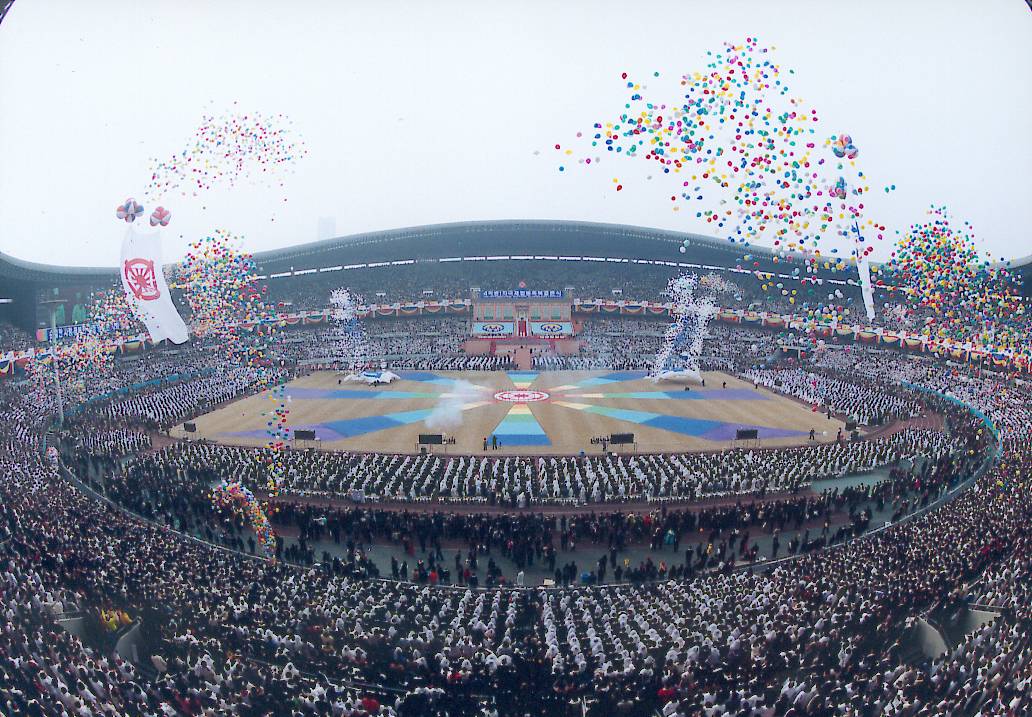 2000.2.13. Seoul Jamsil Olympic Stadium
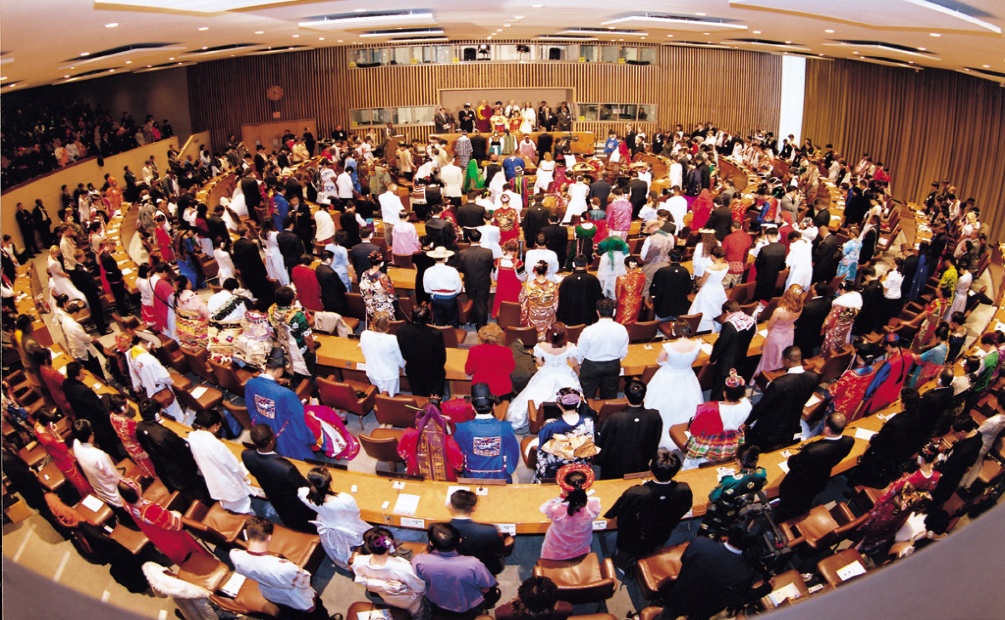 World Peace Blessing (2001.1.27. UN)
Value of TPs (III) : From the view of “CIG”
 Ideal of Heavenly Kingdom
 First Adam : Fail
 Second Adam : Fail
 Third Adam (TPs)  :  
                 Surely success

 Victory of TPs
 Complete establishment
    of CIG Model/Frame 

 Preparation of Foundation 
    for Substantial CIG life of 
    humankind
• Name : CIG (Cosmic nation of Peace & Unification)

• Sovereignty : Inauguration of God’s sovereignty, 	King of Kings, King of Cosmic Peace 
	TP of HEH, OS of humankind
• People : Blessed Family, Absolute good spirits
• Land : Heaven & Earth (land/sea/Earth/Cosmos)
• Palace : Cheon Jeong Goong (Peace Palace)
• Law : CIG Constitution, 8 text books
• Government : UPF (Peace UN, TP UN)
• National Flag, Anthem : Unification Flag, Holysong#3
• Army, Police : Army/Police of Peace Kingdom
• ID card : CIG Citizen Card
• Ambassador, Embassy : Peace Ambassador/ Embassy 
• Civilization : Cosmic Peace Divine Civilization
• All things : Light, Soil, Plant , Animal
CIG
True Parents
God
TPs’ Accomplishments in Every Area for CIG
CIG must be realized
in every area of life
 Worldwide speech tour
 Education of New Truth
 Establishment of Values/VOC
Inter-faith (ICC), 
 Character education/training
 Holy harmony ceremony
 One Cosmic Family under God
 Mutual Existence/Prosperity/Righteousness
 Inter-religious/national/cultural/racial
 True unification, peace, happiness
1st Blessing
 School/Media
 Science/Technology
 Industry/Economy
 Culture/Arts
 Relief/Service/Welfare
 Sports/Martial arts
 Service/Leisure
3rd Blessing
Marriage blessing
True Family movement
 Absolute sex education
 WFWP, YFWP, CARP, SCWP 
 Unification of Korea
 Spiritual Movement
3 Great Blessings
2nd Blessing
Value of TPs (IV) : From the view of “True Love”
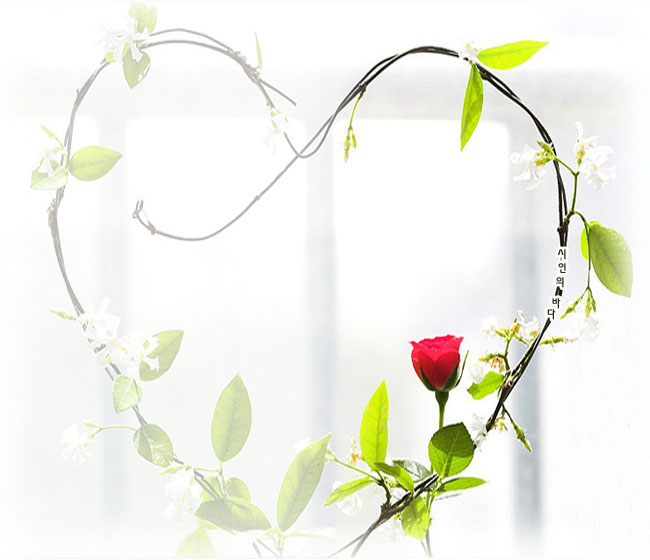 The Most Essential Attribute of God
 Forgiving Enemy , 
     Power of Natural Subjugation
 Heavenly Law of Eternal World
For the Sake of
Others
True
Love
Sincerely
Continually
Uncondi
-tionally
Better
than
Me
Practice of True Love : Resurrection of 7 Deaths
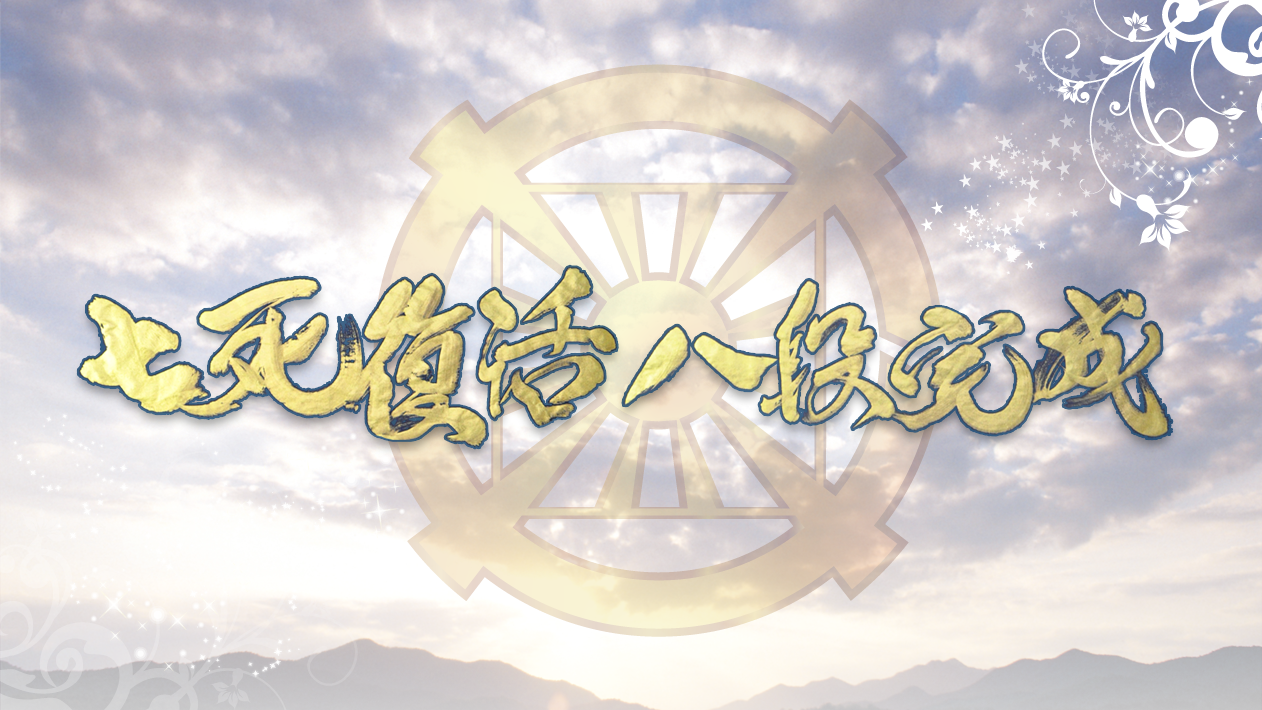 Resurrection of Seven Death 
and 
Completion of Eight Stages
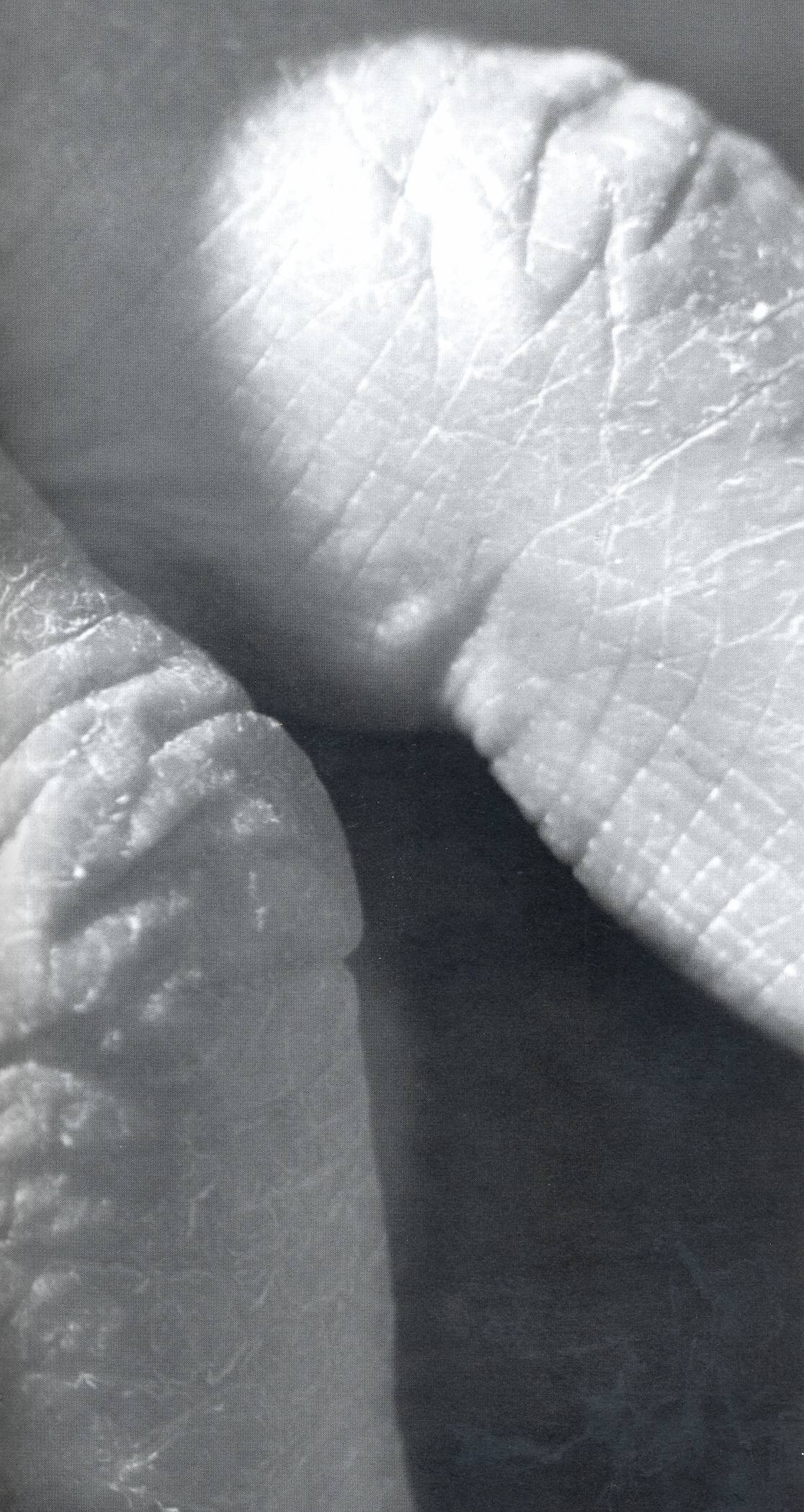 “True Love life 
for God and Humankind”
: Tears, Prayer, Sincerity, Indemnity, 
  Sweat, Imprison, Torture, 
  Fishing prayer, Solitary life, 7Deaths and Resurrections…
“I was beaten so hard that the flesh was torn from my body. Today, though, not even the slightest wound remains in my heart. 

Wounds easily disappear in the presence of true love. Even enemies melt away without a trace in the presence of true love. 

I have lived my entire life intoxicated in such love. The path of love was so difficult that my knees buckled under me, but even then I felt happy in my heart, dedicated to loving humanity. Even now, I am filled with love that I have not yet been able to give.”  
                                (As a Peace-Loving Global Citizen, Foreword)
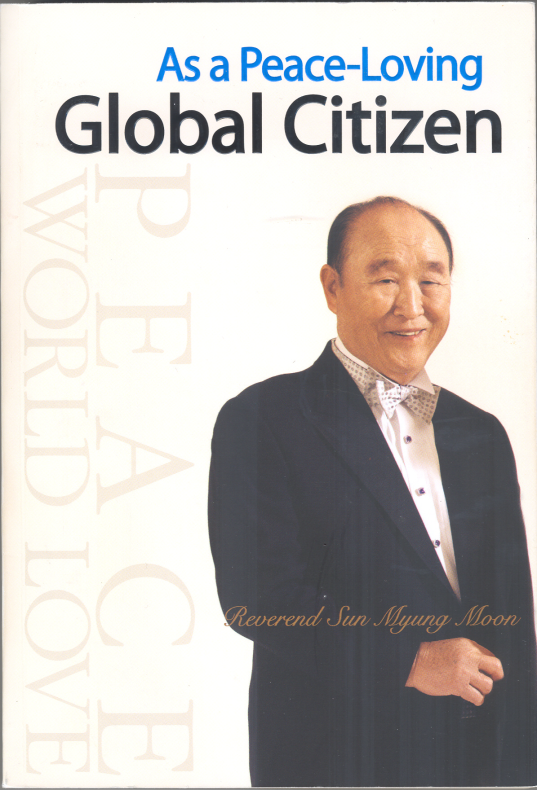 21
Value of TPs (V) : From the view of “God’s Word”
True Parent’s Speech : 

 Original, essential, ultimate new truth
 New revelation about God, Creation, Providence, Human, All Things, universe
 New revelation about Human fall, Fallen natures, sins, Fallen world
 New revelation about Messiah, Restoration, Last days, Rebirth, Resurrection, Indemnity

 Including every area
 Every area in view of 3 Great Blessings
   - 1st Blessing (True Individual)	    - 2nd Blessing (True Family) 	- 3rd Blessing (True Dominion)

 Including the whole world
 Individual, Family, Society, Tribe, Nation, World, Cosmos (Unity of sp.world & ph.world)
 Interreligious, International, Interracial, Intercultural Matters

 Including all of human history
 The origin, direction, process, and goal of human history
 The significance of each age in providential history (parallels of history)

 Including the Spirit World
 The Structure of spirit world, spirits, ancestors, angels, all things, cosmos
True Father : Champion of God’s Word
3rd Blessing
3rd Blessing
2nd Blessing
2nd Blessing
1st Blessing
1st Blessing
God
God
Fallen
A/E
Champion in 8 Fields

 Creation
 Know God 
 Know the human being
 Know the value of true family
 Know the spirit world

 Fall, Restoration
 Know Satan
 Know Jesus
 Know the Bible and scriptures

 Know human history
Kingdom of Heaven
On Earth and 
in Heaven
CT Age
Creation
True Parents
True Love/
Word
+
Responsibility
Fall
NT Age
Jesus
Restoration
OT Age
Abraham
A/E
Offering Age
Original Human
Value of TPs (VI) : From the view of “3 GBs”
3GBs(Structure of CIG) are only through TPs
True Parents :
Life Model for 2nd Blessing
True Parents :
Life Model for 1st Blessing
True Parents :
Life Model for 3rd Blessing
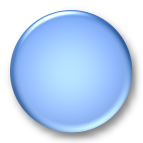 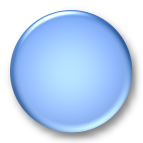 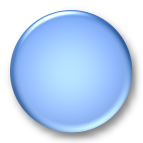 God
God
God
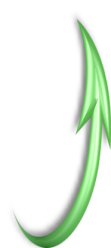 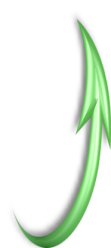 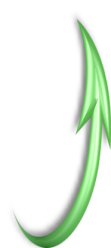 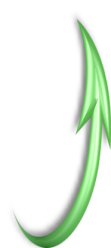 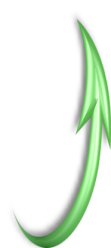 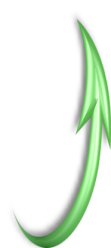 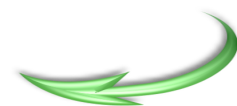 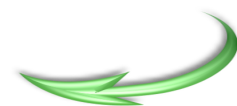 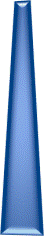 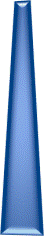 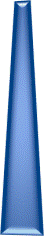 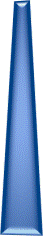 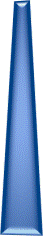 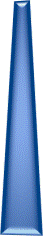 True Love
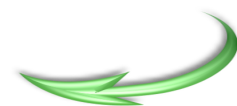 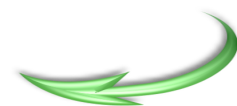 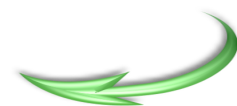 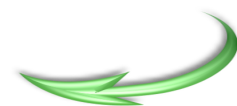 True Love
True Love
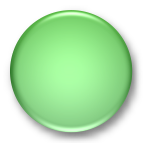 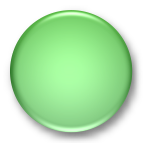 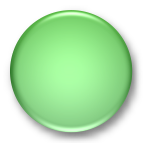 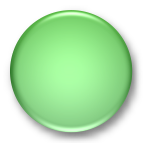 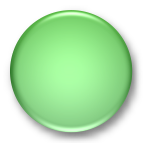 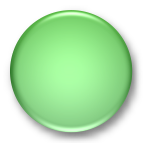 T.Father
T.Husb
Mind
S.Self
T.Parent
T.H&W
T.Mother
T.Wife
Body
P.Self
All
Things
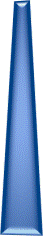 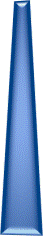 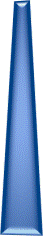 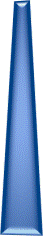 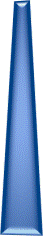 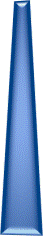 Soc., Nation
Global Family
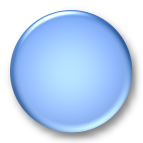 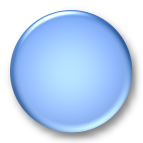 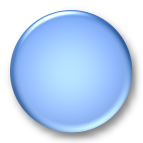 True
Family
True
Self
Cosmic Family
Cosmos
Child of God
Image of God
Temple of God
Substantial Object of God
2nd God
Human: Seek/Real. of Values
        (T.Owner: T,G,B)
A.Things: 2nd Self of Human
        Heavenly Environment
4 Great Heart/Love
True Parent/Teacher/Owner
Victorious accomplishments
that were possible only when God works and which only Messiah can do

   General, total accomplishment for CIG
   For humankind, all areas, human history, 
  the whole world, the whole spirit world
   Interreligious, International, Interracial, Intercultural 
   Realization of the Cosmic 3 Great Blessings
Value of TPs (VII) : From the view of “the Cosmic Family”
 Ultimate restoration of spirits and the spirit world
 Understanding God, Creation, Providence, Human being, and All Things from the view     
        of the spirit world
 Cleansing the fallen natures of spirits and angels
 Cleansing the original, hereditary, collective, and personal sins of spirits

 Restoration of spirits in all areas
 Professional spirits in all areas

 Restoration of spirits in all countries
 Every level of spirits : Individual, Family, Society, Nation, World
 All spirits beyond religion, nation, race, and culture

 Restoration of spirits in all ages
 All central figures in providential human history
 Spirits in the Offering age, the OT age, the NT age, and the CT age

 Restoration of numberless spirits
 Now more than 440 billion absolute good spirits
Spirit
SS
Earthly men
SS
PS
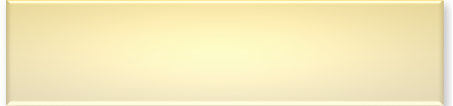 Life
in SW
TPs’ Cosmic Providence through CheongPyeong Works
Life as a CIG citizen
(in Spirit World)
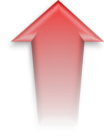 2nd Birth
(Holy Harmony Ceremony)
Life as a CIG citizen
(in Physical World)
 Restoration of SW, Help of Abs. Good Sprits 
   : Ancestors’ liberation/blessing, 
     Rebirth/Resurrection of spirits
     Cooperation of ancestors with   
        descendants

 Understanding/Preparation for Death & Life in SW
   : Cosmic life on earth in 3 stages. 
     Preparation on earth for eternal life

 Total Health (Mind & Body, Spirit & Physical)
   : Physical & Spiritual Healing
     Mind & body healing (Holistic healing)

 Training of Principled life 
   : Principled life by separating evil spirits

 Providential Events, Educating Leaders/Members

 Establishing CIG Model Town
3rd Blessing Life
2nd Blessing Life
1st Blessing Life
God
Marriage Blessing
Good Spirits
Evil Spirits
SM
PM
True Love/
Word
+
Responsibility
Spirit
Self
Physical
Self
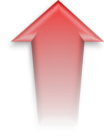 1st Birth
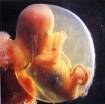 Embryo
SS
PS
[Speaker Notes: 인간은 원래 태아에서 지상생활을 온전하게 준비한 다음, 지상생활의 성장과정을 통해 인격을 갖춘 후(제1축복 완성) 축복결혼을 받아 참된 부부와 부모 더 나아가 천주대가족의 구성원으로서(제2축복완성) 만물을 주관함으로써(제3축복 완성) 3대축복을 이루어 참사랑을 중심한 지상천국적 삶을 살게 되어 있다. 그러다가 영계에 입적한 후에는 천상천국 생활을 통하여 인생의 목적과 가치를 온전히 향유함으로써 영원히 행복한 삶을 살게 되어 있다.]
 Original, Essential, Ultimate, Universal, Comprehensive Value
 Absolute, Unique, Unchanging, Eternal Value
I.
From the view of
God
V.
From the view of
God’s Word
True Parents :
The highest hope of God
VII.
From the view of
Cosmic Family
II.
From the view of
True Parent
Restoration of Sp.World by TP :
Ancestor liberation/blessing
Rebirth/Resurrection of spirits
True Parents :
TP of HEH, OS of Humankind
The Value
of 
True Parents
VI.
From the view of
3GBs
III.
From the view of
CIG
True Parents :
Model/Frame of CIG
TP’s Accomplishment of 3GBs :
Every area for CIG
IV.
From the view of
True Love
TP’s Speeches :
Profound depth, Huge amount
Original, Essential, Ultimate New truth
True Love Practice of TP :
Resurrection of 7 Deaths
Plato, Allegory of the Cave 「 Theory of the State 」vol.7
Outside Cave
(Original World)
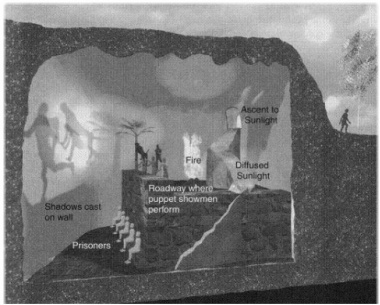 Allegory of the cave : Process for fallen human beings to find Original Place
Sun
(God)
1st Step : Realizing Fallen world

2nd Step : Establishing my identity

3rd Step : Researching Truth  (Truth: 8 texts)

4th Step : Experiencing Ideal world  (CIG Vision)

5th Step : Abel (Tribal Messiah) Mission
Inside Cave
(Fallen World)
Fire
(Satan)
Ascent to
Sunlight
(Unification 
Church)
Philosopher
(Messiah)
Diffused
Sunlight
(Religious
teaching)
Roadway where puppet 
Showmen perform
(Evil spirits)
Shadows cast on wall
(Fallen realities)
Prisoners
(Fallen human)
Determination
centered on 
True Parents :
Registration as CIG citizen
Sovereignty
God
 Coronation of God’s Kingship
 Coronation of God’s liberation
 God of Night, God of Day
 Holy marriage of God
True Parents
God
True Parents
 Settlement of TP of HEH
 Original Substance of humankind
 King of Kings, King of Cosmic peace
 Holy Blessing of True Parents
 Savior/Messiah/LSA/True Parent
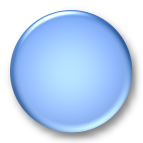 Substantial
CIG
Registration
 Substantialization  
     of Original nature
 Cleansing Fallen 
     natures & Sins
 Tribal Messiah 
     activities
 Ancestor 
    liberation/blessing
CIG (Kingdom of God)
 Foundation Day (Origin/Start of Sub.CIG)
 Offering Foundation/Frame of CIG
Always ON
Individual
Angel
Nation, World, Cosmos
Animal, Plant
Mineral, Universe
Family, Society
People
Land
 Blessed families
 Absolute good spirits
 Humankind, all spirits
 Fatherland/Hometown of God
 Restoration of All things
 Physical world, Spirit world
True Parents are the Master Key
“The Wish of humankind is meeting TP. 
The fruit of history is meeting TP. 
The center of this era is meeting TP.
The beginning point of the future is meeting TP. 

You who are engrafted on to TP will be a branch,… 
Your connection with TP is only once in eternity. 
It is a very special event only one time in your life. 
Your ancestors didn’t have this chance and 
your descendants will not have this, either. 			(Cheon Seong Gyeong, pp.233-234; 71.8.13)
Do I meet TP? Do I become a branch?
Do I meet TP? Do I become a branch?
My Conviction ?
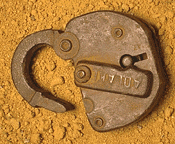 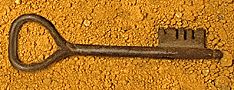  God’s will will be definitely achieved : Substantial CIG will be achieved!!!
 TPs is the Master Key : Whole answer Is in TPs !!!
 Myself/Family, Unificationism : Abel Community after the Foundation Day !!!
     Leading Community of Ideal World : Centering on  God and True Parents
Question of TP
“Who do you say I am”
 (Matthew 8:29; Luke 9:20)
“Do you love me more than these?”
   (John 21:15)
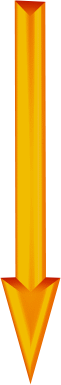 How about my Life? : Expert, Enthusiasm, Execution
Now
2nd
Coming
1st
Coming
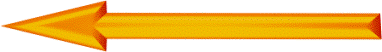 4th Age:
Orig. World
Creation
(Original World)
1st Age:
This Age 
(Rule of Satan)
2nd Age:
Age of Church
(Beginning of KoG)
3rd Age: Age of
Millennium
(Rule of LSA)
(Rule of God)
(CIG, CIG Citizen)
(World of 3GBs)
(Completed KoG)
(Ideal World of God)
400billion
A.G.Sprits
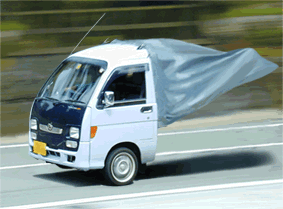 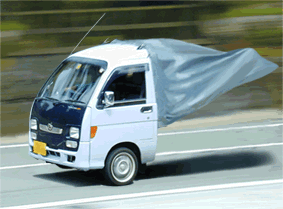 My Life:  Premium Life ?
For what am I busy?
Where am I heading?
Who am I?
Alignment : One Mind, One Body, One Mindset
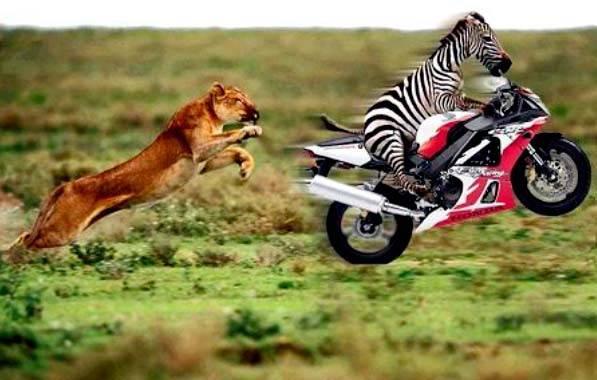 Individual
Family
Church
Nation
World
Satan, Evil Spirits
Fallen Natures & Habits
Secular Temptation
God
True Parents
CIG Ideal
True Love
Word
Daily Life centered on 
God, True Parents, CIG Ideal
True Love, Word
3Great Blessings, Spirit World
Alignment with Goal
Thank You
for 
Your Attention